Curso  Economía de la Salud
XLV Promoción Maestría en Gerencia de la Salud 2023-2025


Gestión de Servicios de Salud: Indicadores globales
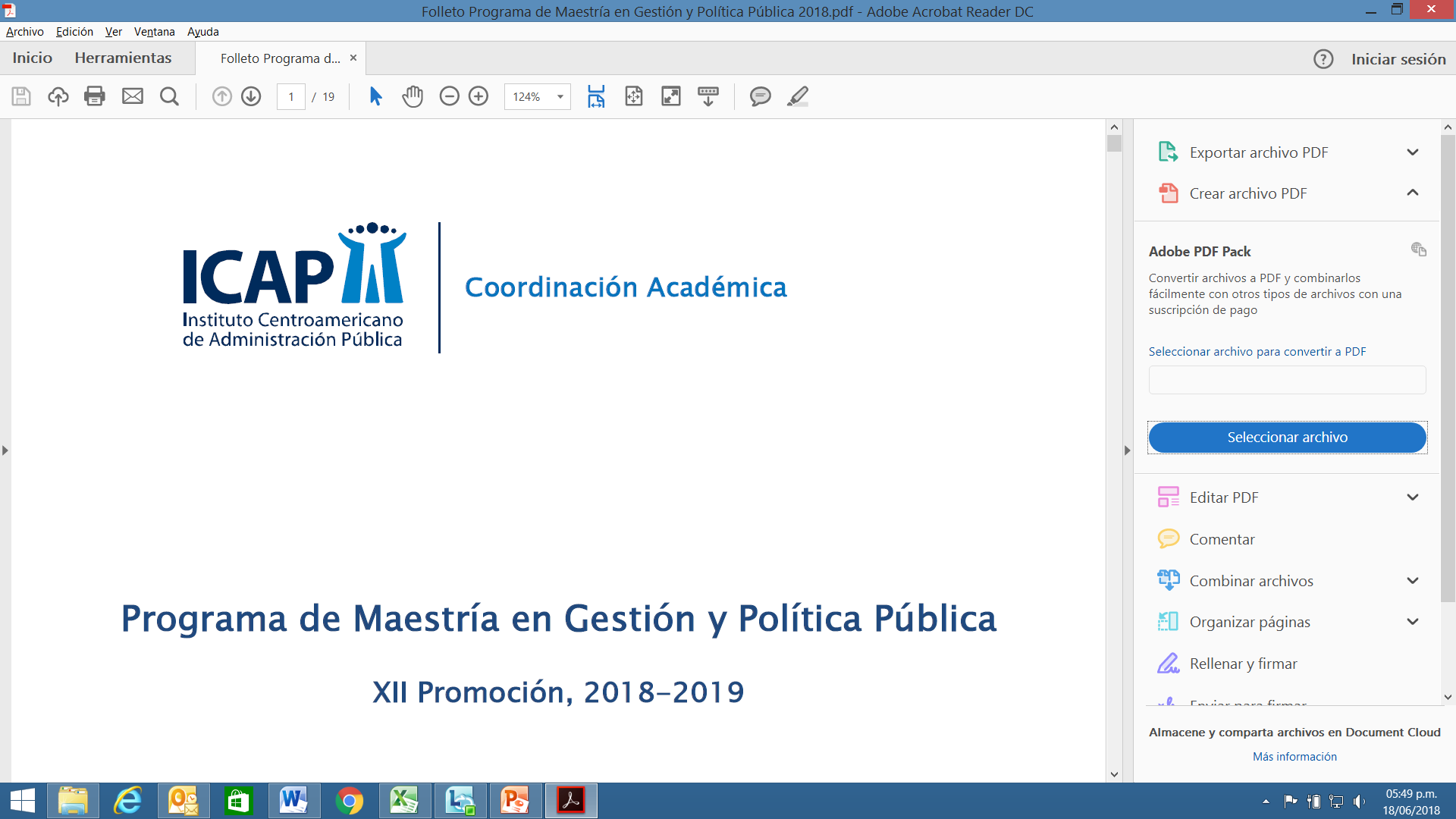 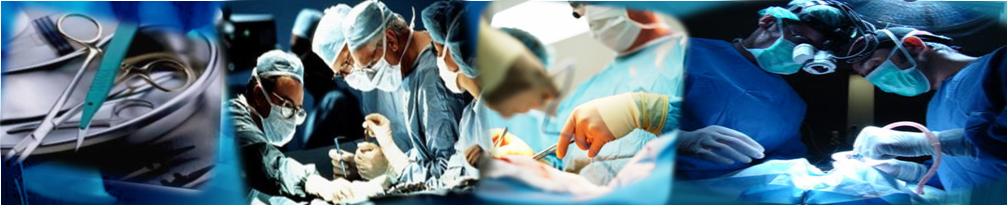 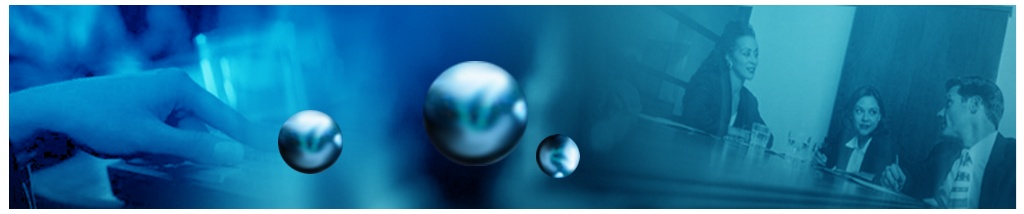 Profesor:
Ph.D. Melvin Morera Salas (mmoreras@gmail.com)
Sesión virtual sincrónica1
01’06’2024
Sector salud: Tamaño, público vrs privado, resultados globales en salud
Gasto percápita en salud
Gasto en Salud como porcentaje del PIB
Gasto público en salud como porcentaje del gasto total en salud
Resultados globales en salud: esperanza de vida, mortalidad, mortalidad infantil.

Fuente de datos: WHOSIS y Banco Mundial.
2
Público vrs privado: Gasto público en salud grupo de países de Latinoamérica
3
Economía de la salud
Indicadores Globales: Ejercicios prácticos análisis de variabilidad y métodos gráficos
4
Gasto salud vrs expectativa de vidaCentroamérica
Existe alguna relación?
5
PIB (PPA) percápita por países= Indicador de bienestar
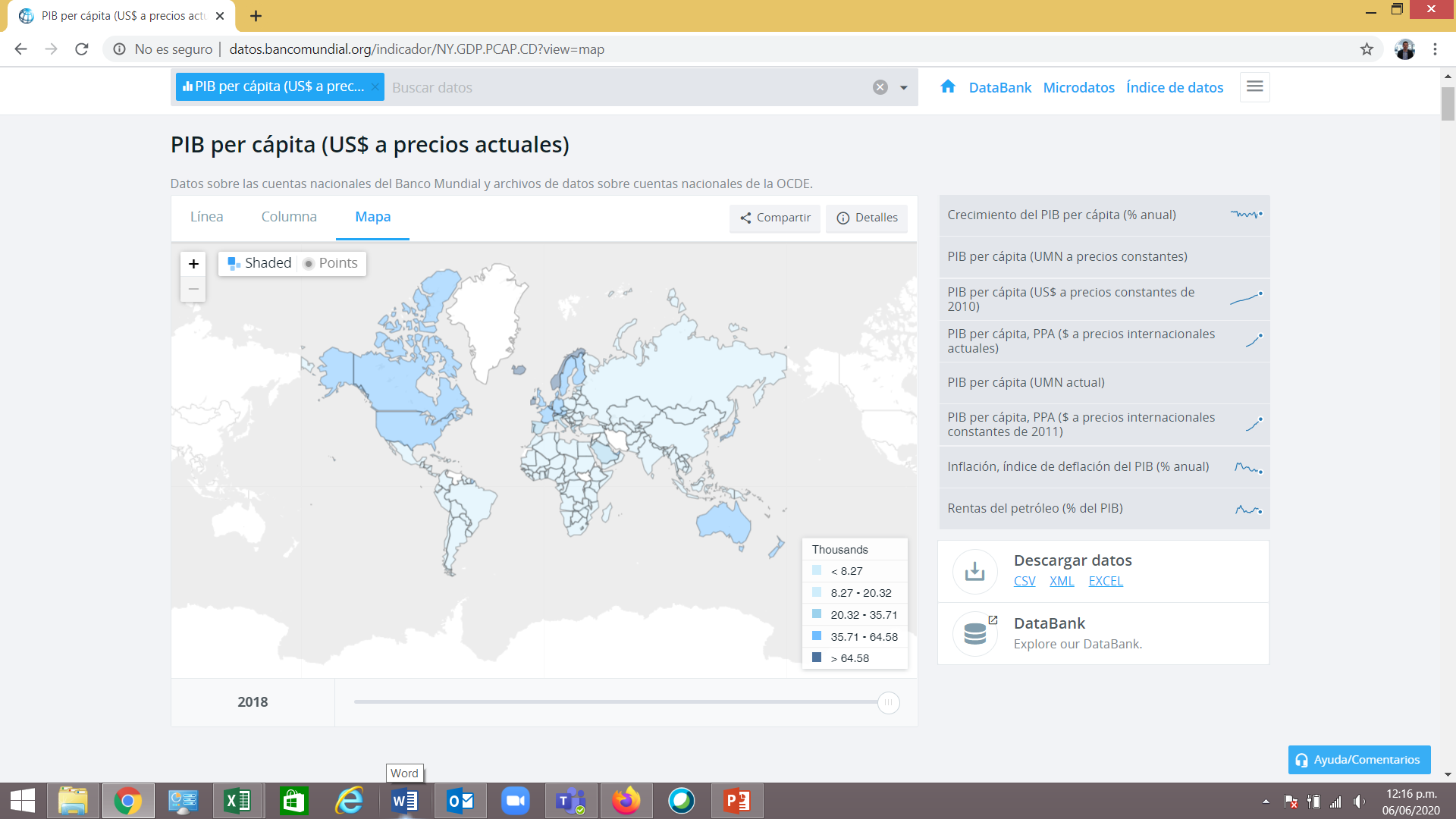 Fuente: PIB per cápita  2018 según Banco Mundial
https://datos.bancomundial.org/indicador/NY.GDP.PCAP.CD?view=map
¿Cuál país de Centroamérica 
(incluido Panamá) 
tiene el PIB per cápita mayor?
¿Cuál el menor?
Ejercicio en grupos
https://datos.bancomundial.org/indicador/NY.GDP.PCAP.CD?view=map
https://datos.bancomundial.org/indicador/SH.XPD.CHEX.PP.CD?view=map&year=2020
¿Cuál país de Centroamérica 
(incluido Panamá) 
tiene gasto en salud per cápita mayor?
¿Cuál el menor?
Ejercicio en grupos
https://datos.bancomundial.org/indicador/SH.XPD.CHEX.PP.CD?view=map&year=2020
¿Cuál país de Centroamérica 
(incluido Panamá) 
tiene la mayor esperanza de vida al nacer?
¿Cuál el menor?
Ejercicio en grupos
https://datos.bancomundial.org/indicator/SP.DYN.LE00.IN?view=map
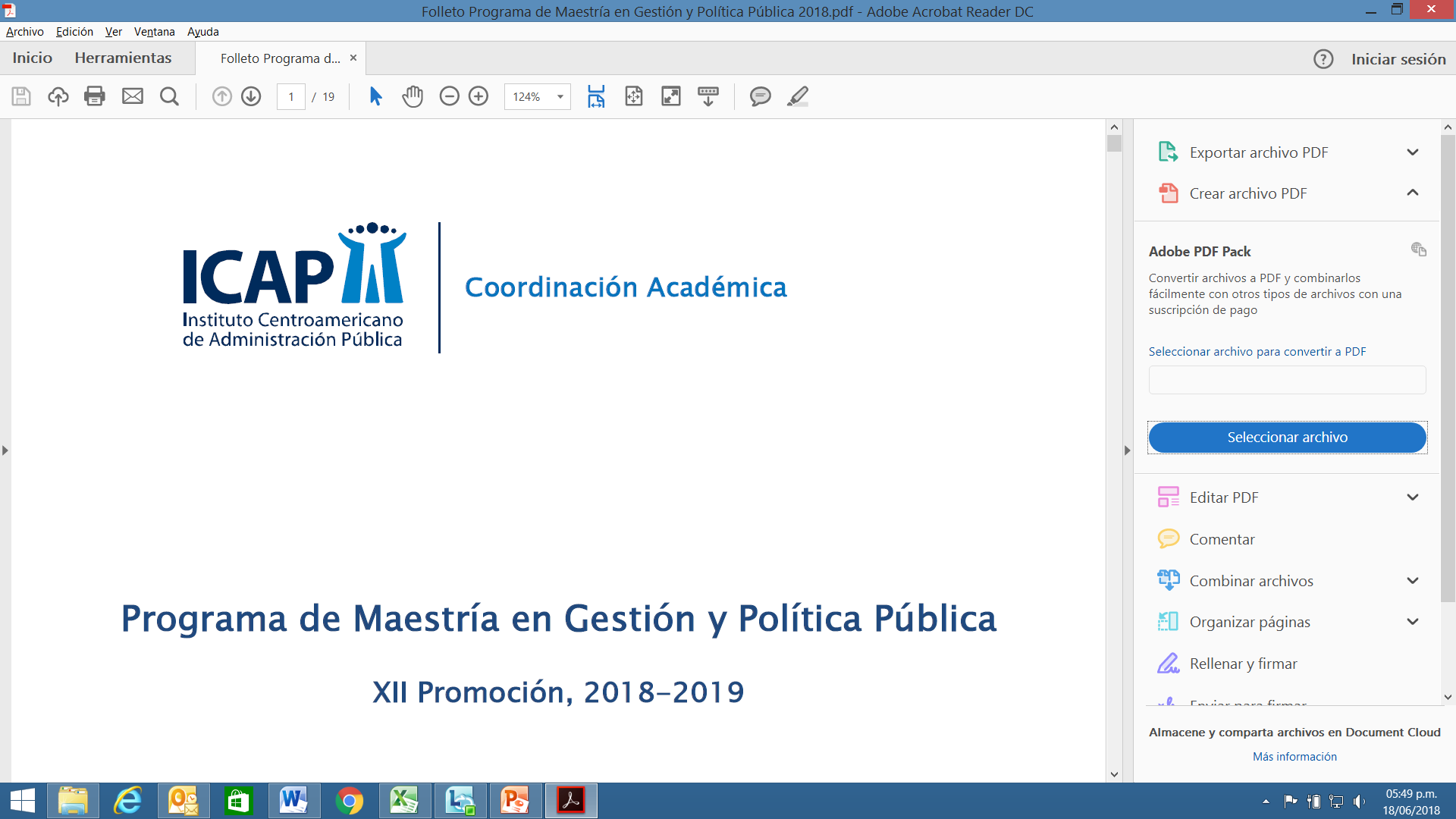 Muchas gracias
Curso Economía de la Salud XLV
Sesión virtual sincrónica1
01’06’2024